Applying function notation
5F
Functional Notation:  Find the following
Example 2
If f:R→R, f(x)=ax+b such that f(1)=7 and f(5)=19, find a and b and sketch the graph of y=f(x).
Since f(1)=7 and f(5)=19,
7 =a+b          (1) 
19 =5a+b      (2)
Subtract (1) from (2):
12=4a
Thus a=3 and substituting in (1) gives b=4.
Hence f(x)=3x+4.
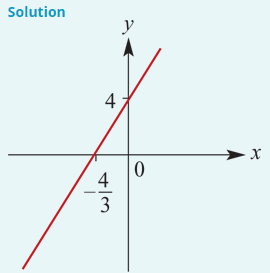 Example 3
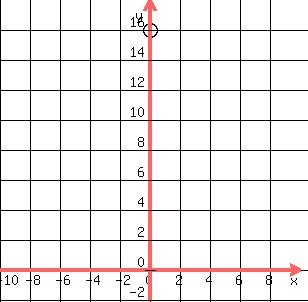 a= –2, b=4
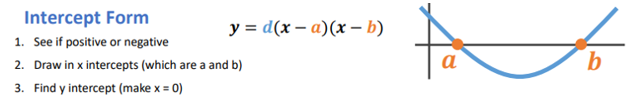 Example 4
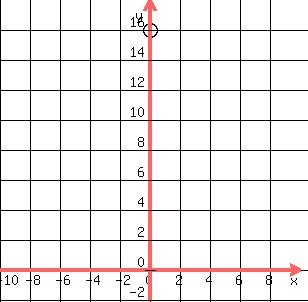 a= –2, b=4
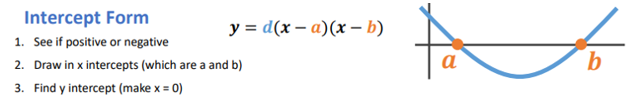 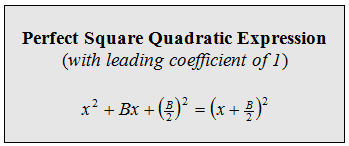 Another way to find Max or Min?
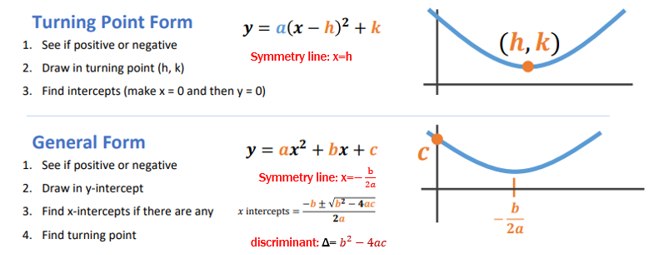